African Religions Today
Mrs. Tucker
7th Grade World History Honors
Cobalt Institute of Math and Science
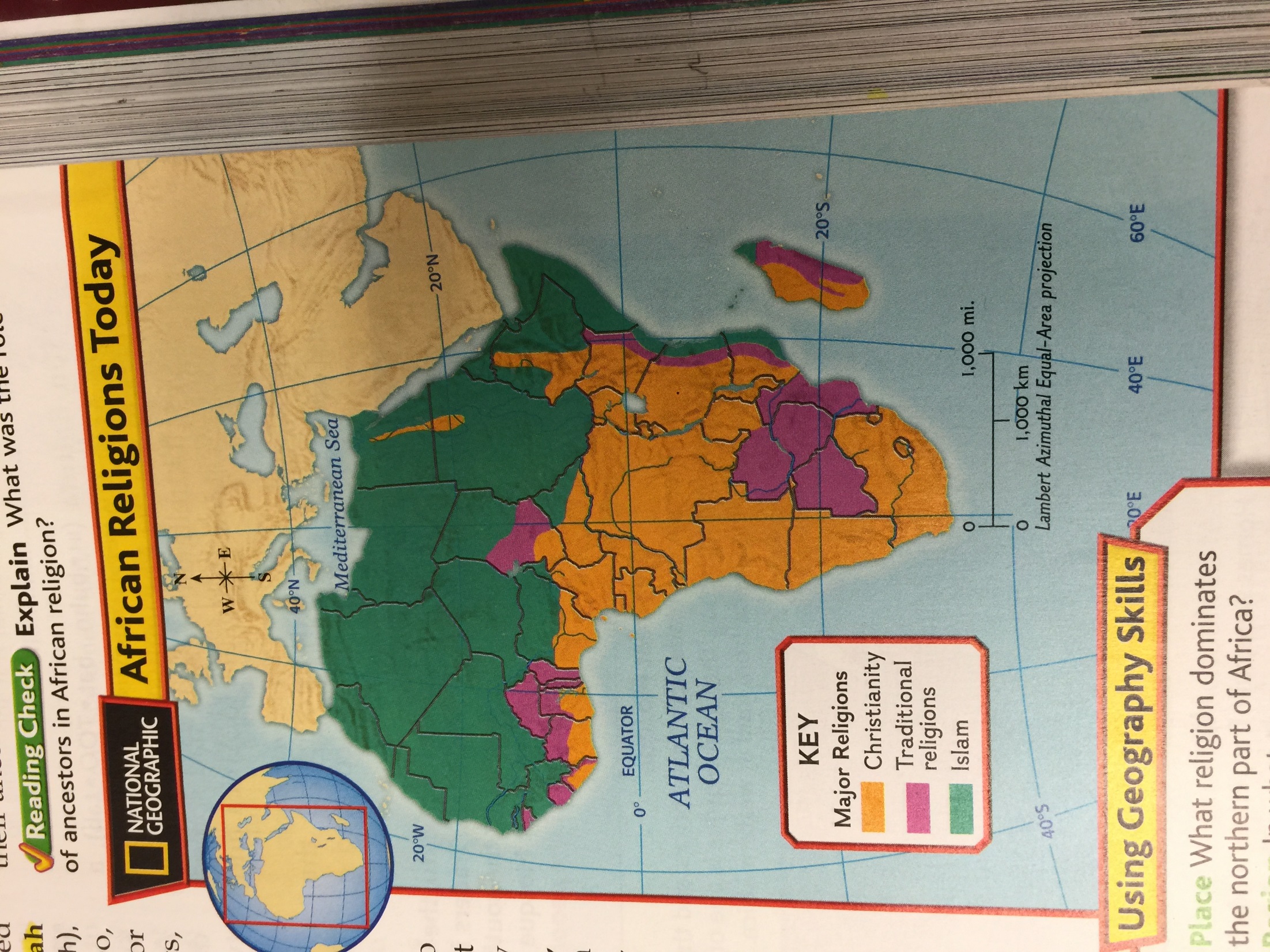 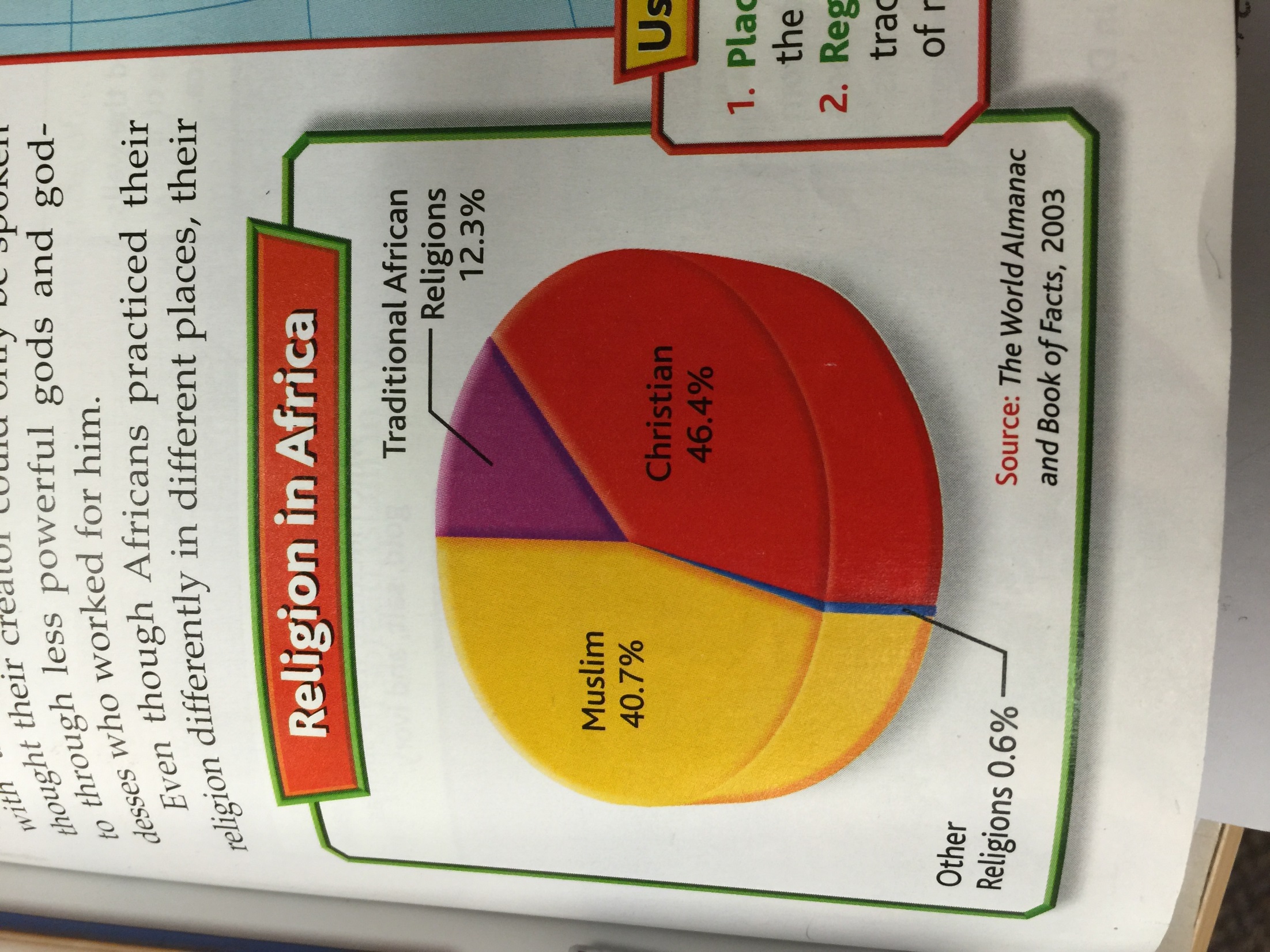